Learning from Incidentsusing Duty Holder Reviews
NZISM Palmerston North
Neil Mookerjee, Manager DHR
4 September, 2019
Today I will tell you about
1 Where do Duty Holder Reviews come from
2 What you need to know about Duty Holder Reviews
3 Lessons from Duty Holder Reviews
2
WorkSafe New Zealand
1
Where do Duty Holder
Reviews come from?
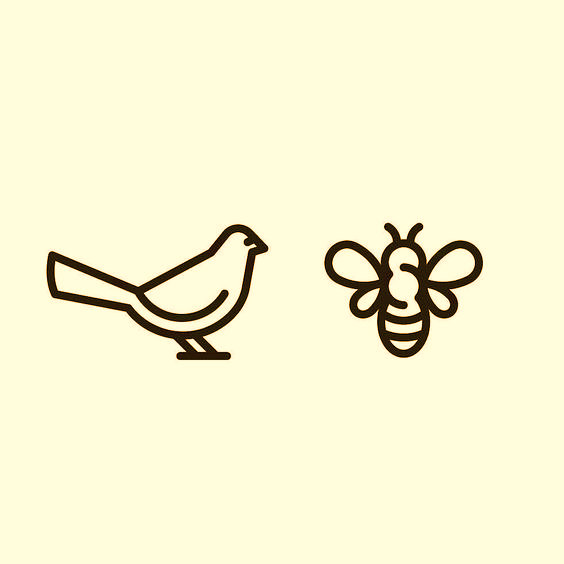 3
WorkSafe New Zealand
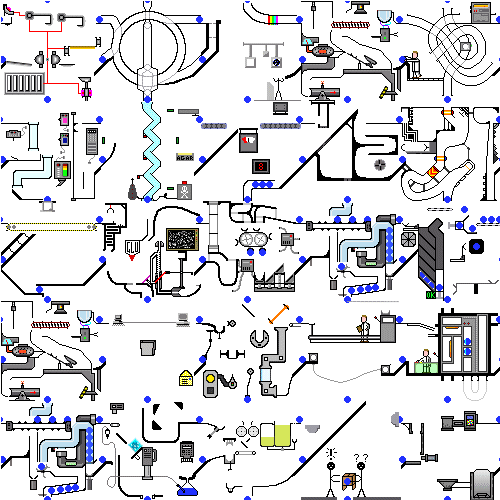 4
WorkSafe New Zealand
2
What you need to know 
about Duty Holder Reviews
5
WorkSafe New Zealand
What you need to know
Done by the Duty Holder in co-operation with their employees identifying accident causes and then taking action to improve their health and safety systems to prevent further accidents 

WorkSafe will oversee and support

The self-review provides assurance that lessons have been learned and improvements made
6
WorkSafe New Zealand
3
Lessons from
Duty Holder Reviews
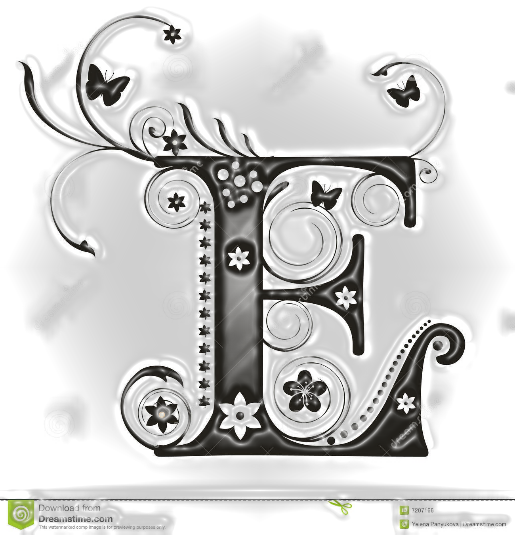 7
WorkSafe New Zealand
Some Key Principles
Treating the incident as a catalyst for wider learning

Building long term relationships – through Engagement and Education

Using knowledge – internally and externally

Learning from Feedback
8
WorkSafe New Zealand
”Gave me a clearer understanding of the root cause of the incident.”
”By being impartial and asking Socratic questions. 
They helped to uncover blind spots that we hadn’t thought of”
“Gave me a different perspective and raised awareness of potential issues”
“I anticipated the process to be more bureaucratic, but a very pragmatic and educational approach was taken”
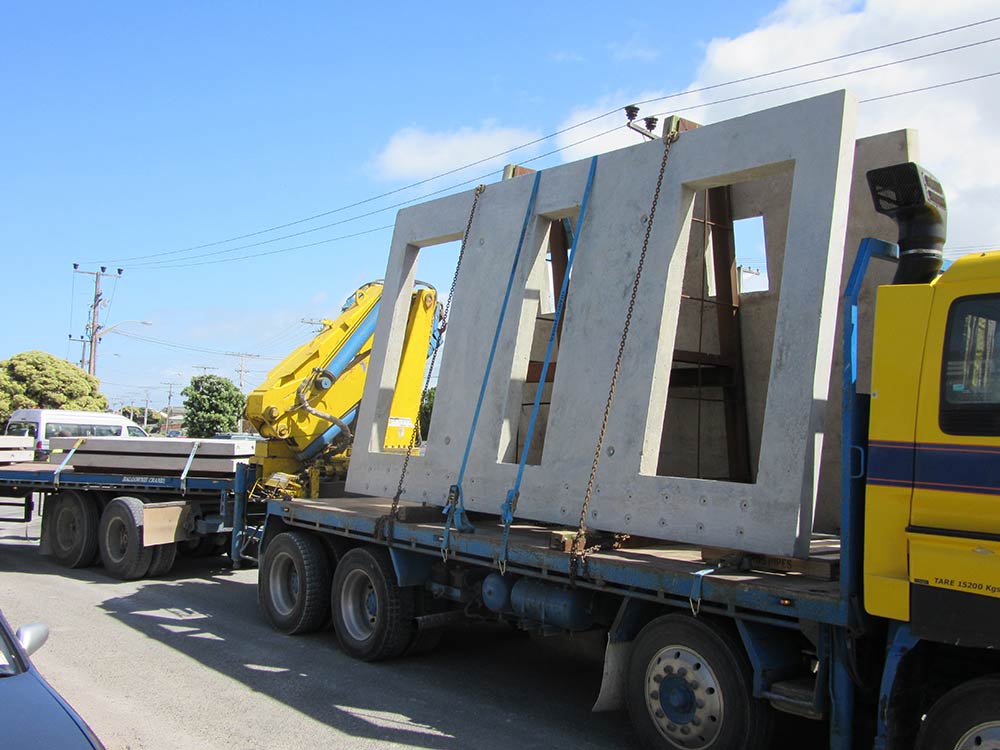 Case Study
SCENE HELD. Location xx Sales St, Auckland CBD
Concrete panel fell off truck and caught edge of drivers arm. 

He was releasing panel.

Ambulance called, panel has gone onto road. Driver works for ABC Limited
10
WorkSafe New Zealand
Case Study
SCENE HELD. Location xx Sales St, Auckland CBD
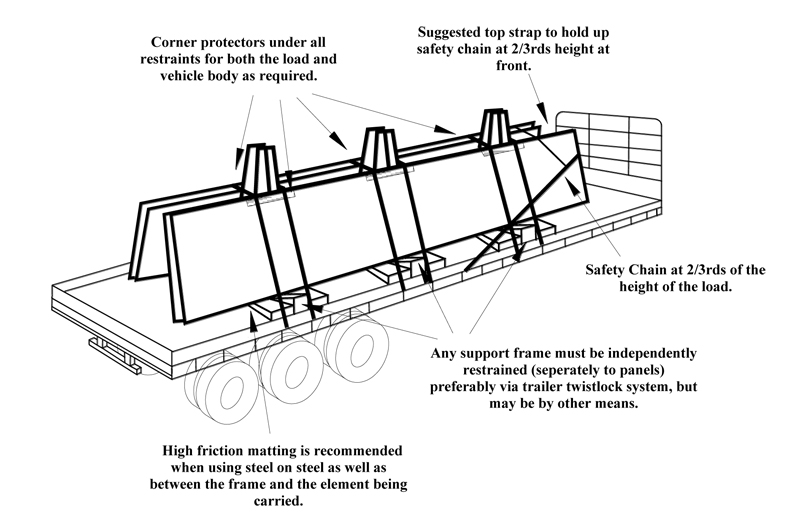 Upstream and Downstream 

Overlapping duties

Managing total risk

Hierarchy of Controls
11
WorkSafe New Zealand
Today I told you about
1 Where do Duty Holder Reviews come from
2 What you need to know about Duty Holder Reviews
3 Lessons from Duty Holder Reviews
Over to you …
12
WorkSafe New Zealand